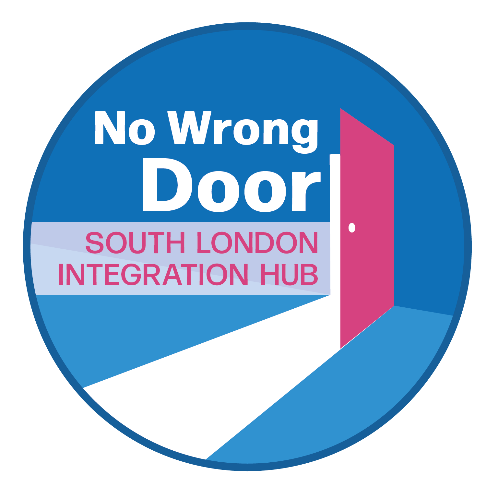 No Wrong Door South London: Integration Hub
South London Partnership
South London Integration Hub
How can we help?
South London Partnership?
The South London Partnership is a sub-regional collaboration of five London boroughs: Croydon, Kingston upon Thames, Merton, Richmond upon Thames and Sutton.
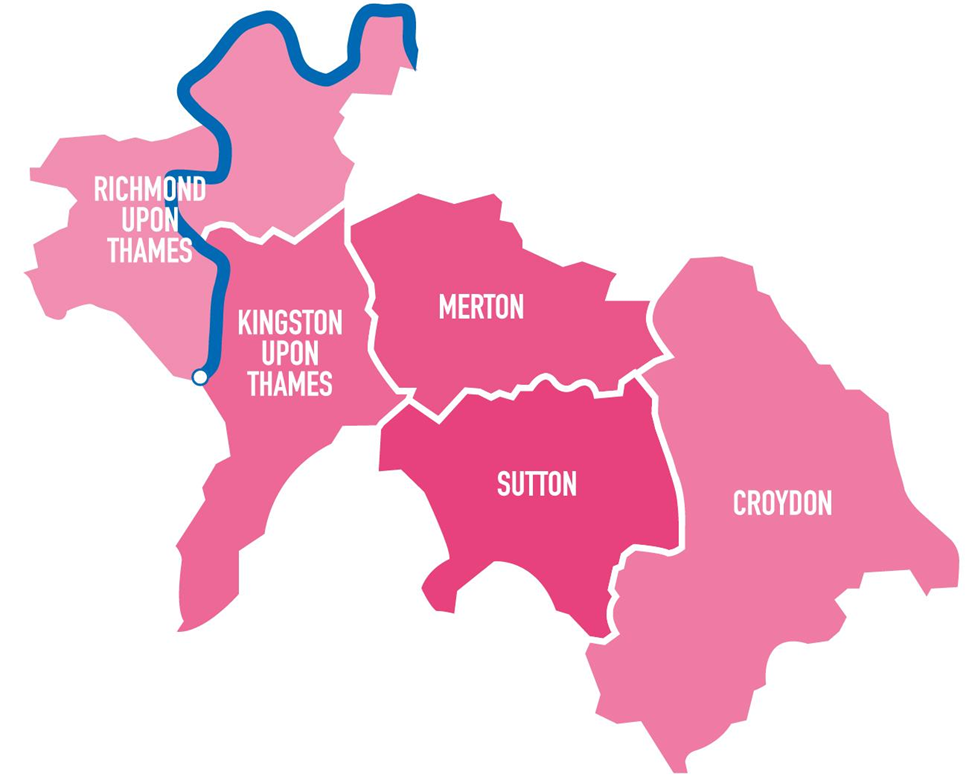 Our vision
South London Partnership is committed to securing a skills system that:
equips our young people and all our residents with relevant skills, versatility, adaptability and resilience to secure sustainable employment and support their wider wellbeing throughout their lives, and
supports the growth and productivity of the sub-regional economy, ensuring that existing and future employers can access a ready pool of suitably qualified, resilient workers and can secure learning and training to support their workforce and business development.

Our priorities
Support all residents towards or into work and to progress through their career
Increase employer participation and investment in skills
Align the skills offer to our growth and strategic sectors
What does SLP do?
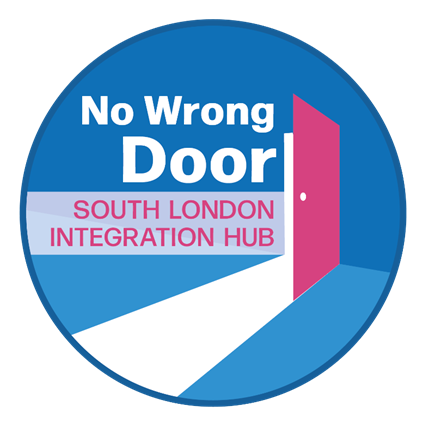 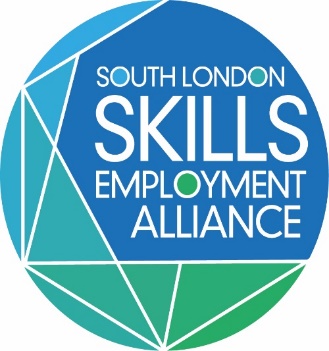 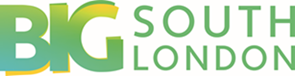 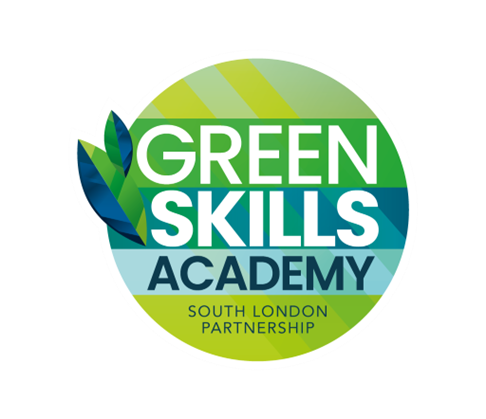 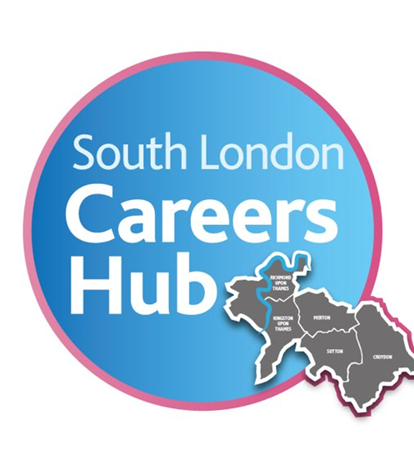 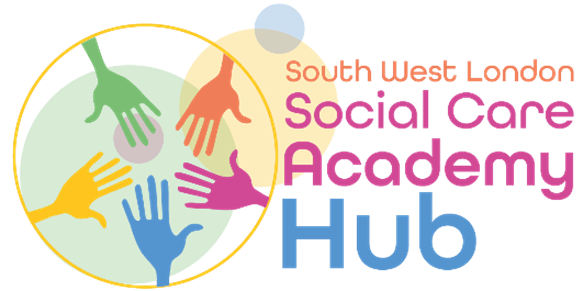 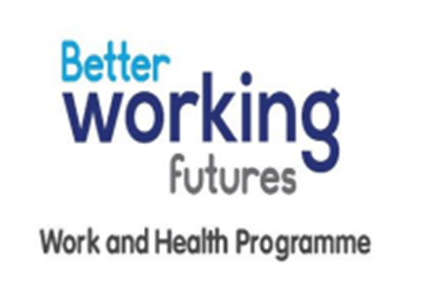 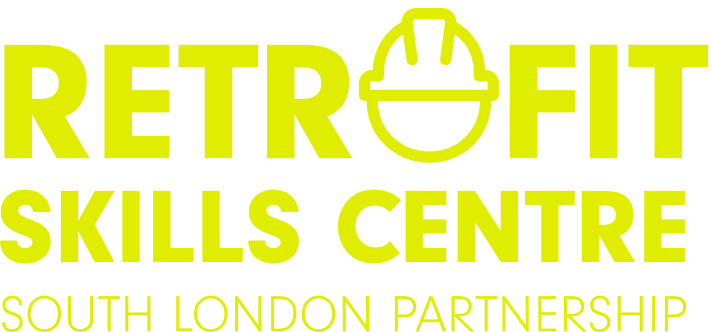 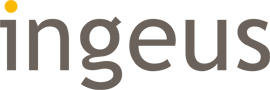 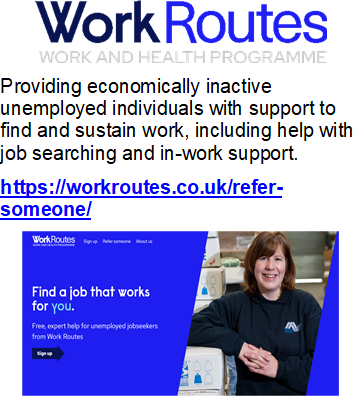 [Speaker Notes: BIG South London … (Business Innovation & Growth) offers support to boost startup and business growth in the subregion, including programmes, building relationships with HE, networks, funding opportunities and co working spaces.]
2024-5 delivery
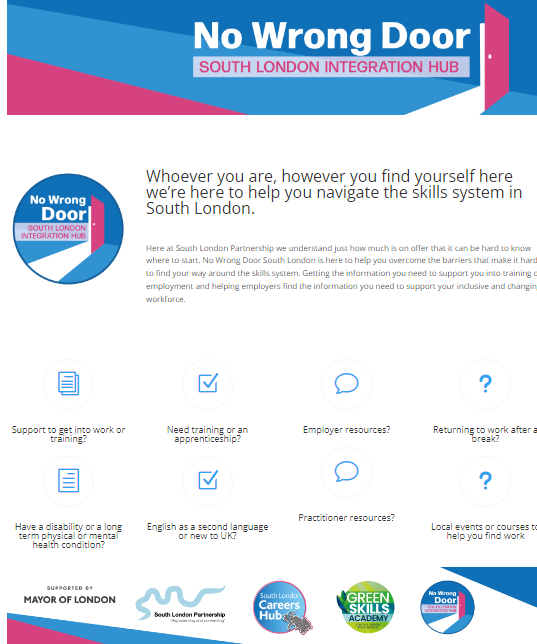 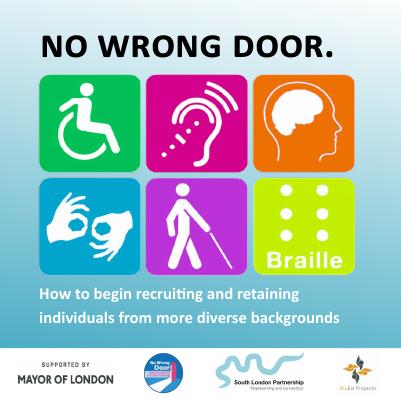 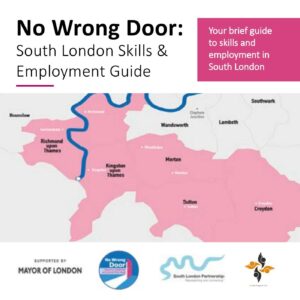 How can we help?
Useful Links
Email
Kirsty.hogg@southlondonpartnership.co.uk
admin@southlondonpartnership.co.uk

Connect to Work
https://southlondonpartnership.co.uk/connect-to-work/

Local Skills Improvement Plan
https://southlondonpartnership.co.uk/south-london-skills-improvement-plan/

Integration Hub
https://southlondonpartnership.co.uk/no-wrong-door-south-london-integration-hub/